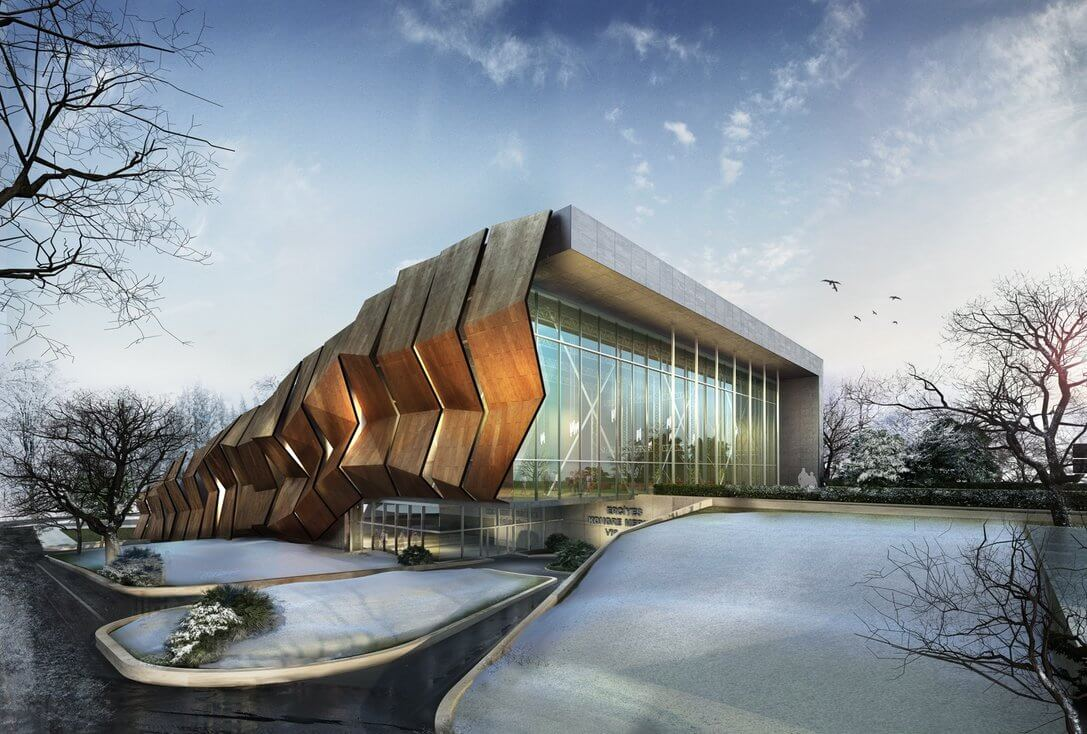 Design principles
Aesthetics, function, efficiency, ergonomics, anthropometrics
And others (form, reliability, safety, durability, etc.),
Aesthetics
The concern here is for visual appeal. Clothing designers compete to create the most attractive clothing that will appeal to consumers and fashion retailers. Aesthetics can even be important for facilities. Small manufacturers that compete to supply a larger manufacturer with a component or product need to make sure their facilities are neat, clean, and well organized (if they hope to attract business and retain employees).
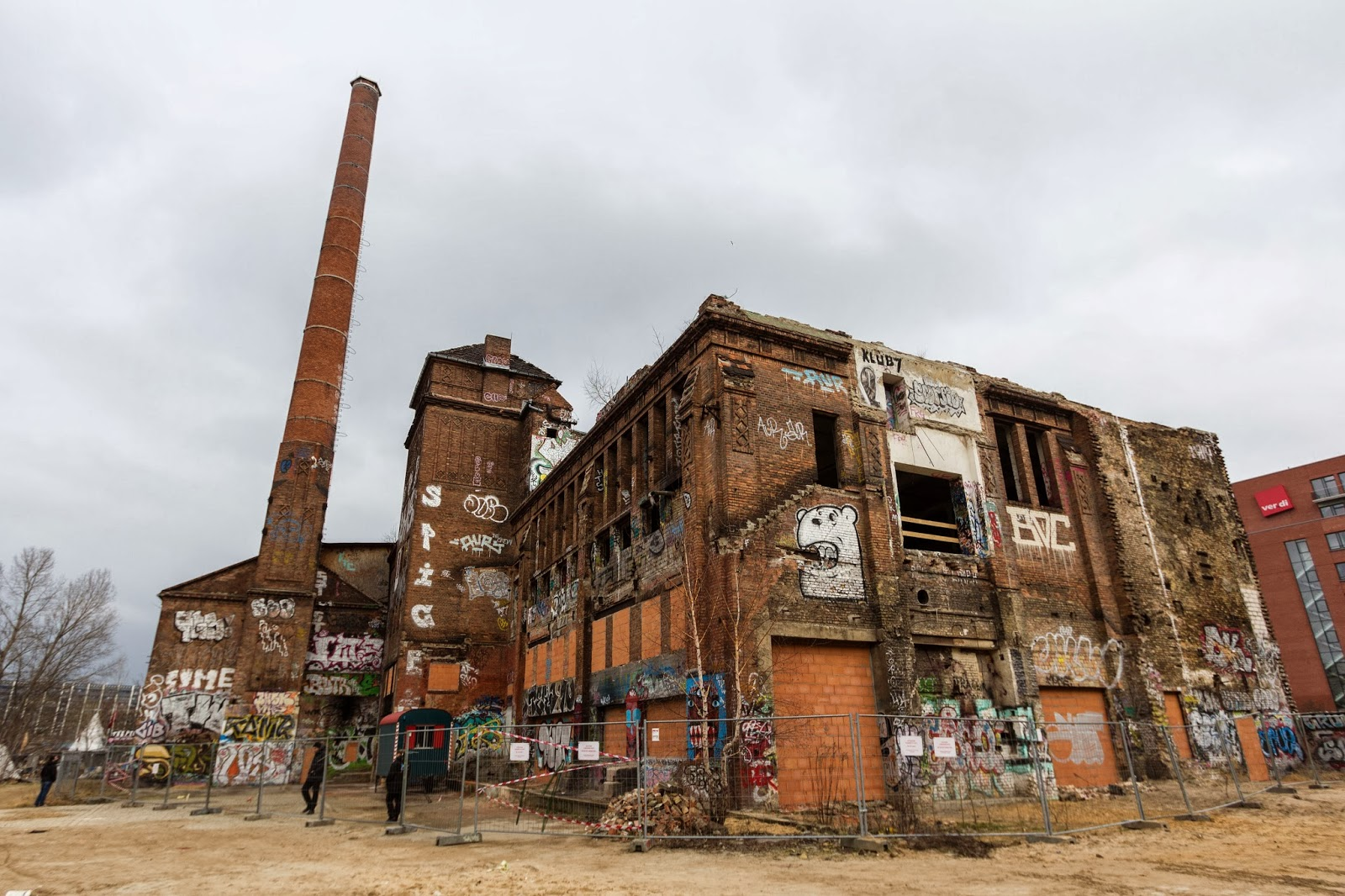 Function
The extent to which a device or process fulfills its intended purpose. For example, sunglasses come in a variety of different styles, but they must be able to block ultraviolet rays and fit a human face.
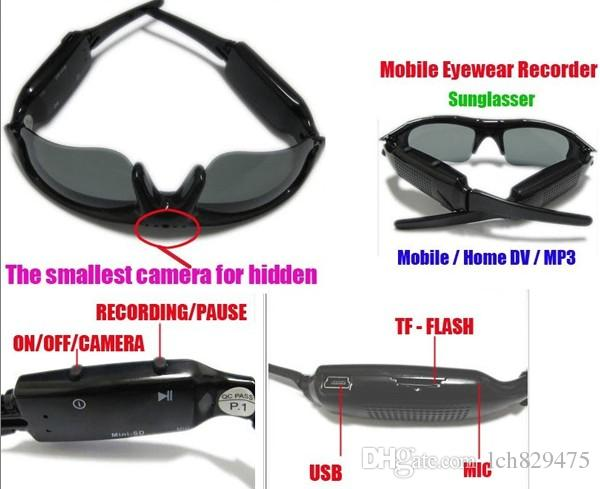 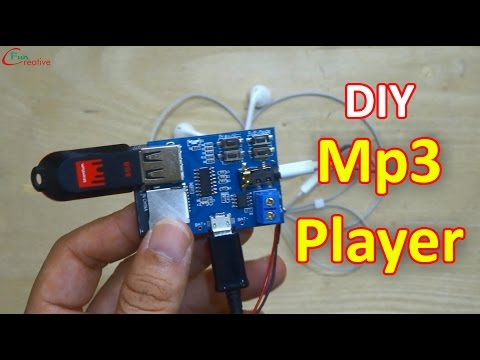 Efficiency
Ability to accomplish a purpose or function with minimal resources (e.g., time, energy, eff ort). 
For example, an MP3 player should be able to maximize its power supply so that recharging or battery replacement is minimized. 
Another example is magazine companies always looking for ways to print materials with greater speed and fewer materials. Automation can also benefit the efficiency rating of almost any manufacturing process.
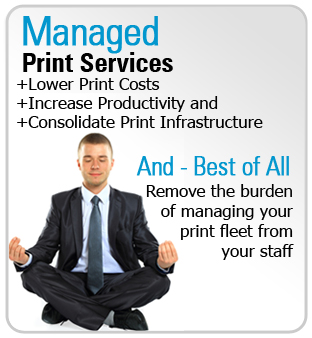 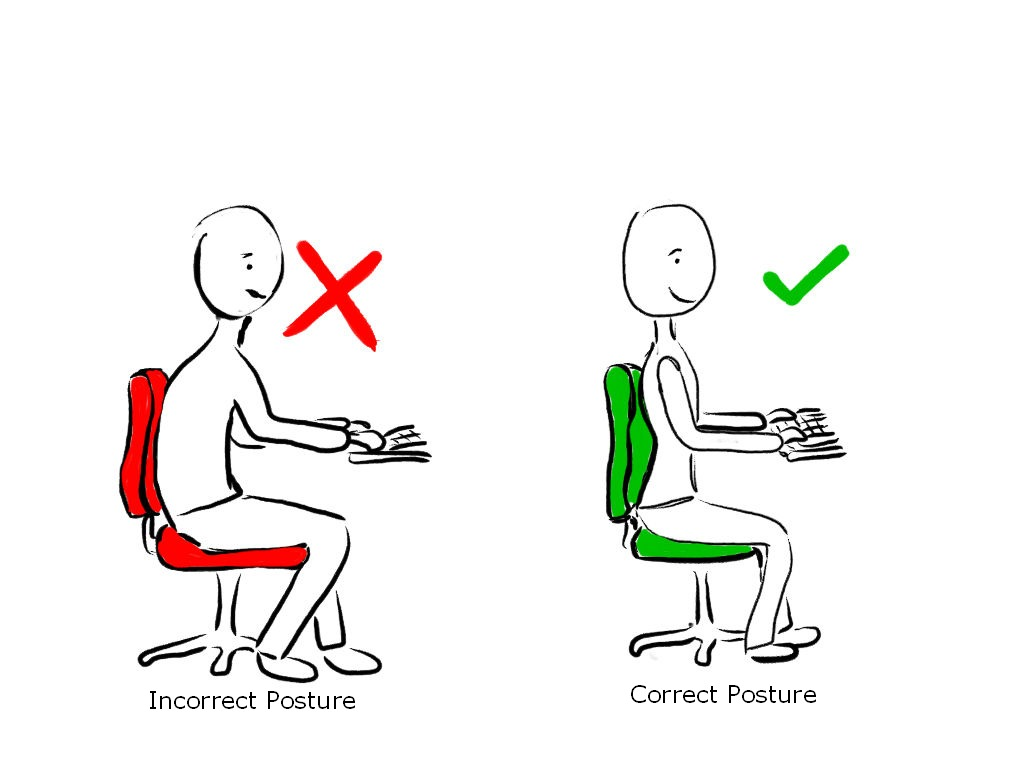 Ergonomics
The efficiency and safety of humans in their working environments. Ergonomics involve careful consideration of interactions between the human body and the physical world or between humans and the devices that they use (remember the flashlight). For example, the design of a chair should account for the natural curvature of the back. When  humans are involved with manufacturing, the operation of machines should be designed to minimize any unnecessary physical strain or tension.
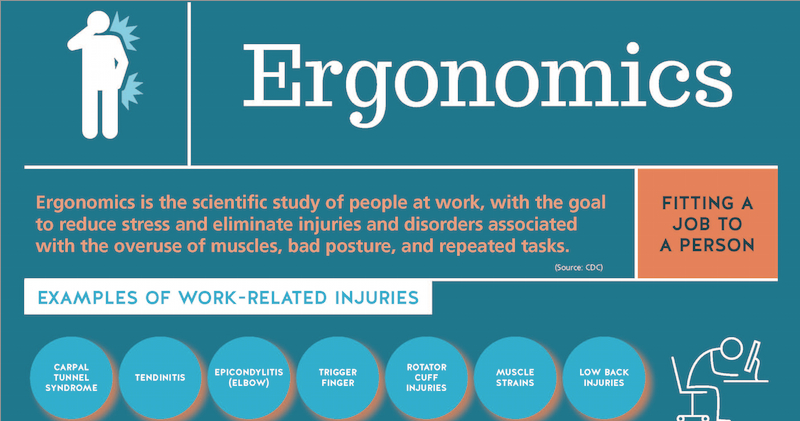 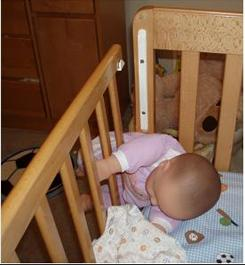 Anthropometrics
is a contemporary term that has applied to products and systems for a very long time. For example, a baby crib must have specific widths between slats to ensure safety, and the size and shape of electrical plugs must be designed according to standards to ensure that they can function in a standard outlet. The use of materials is also an important part of anthropometrics. Specific requirements for products help to ensure safety, reliability, and in some cases quality. Most of the tools and machines in manufacturing facilities have been designed according to a set of standards to insure interchangeability of components in the event of a breakdown or upgrade
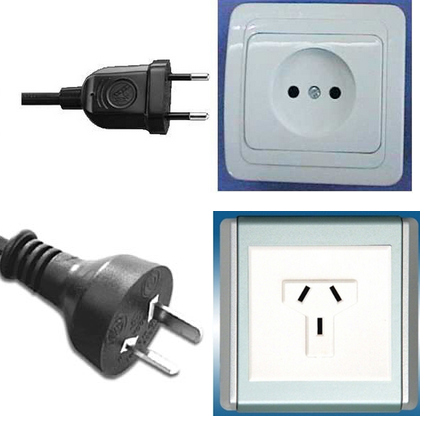 Evaluation and Questions
Rate each of the 3 chairs according to the criteria. Which is the “best”?
What would be
Modifications for an elderly person
A child